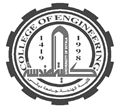 Diyala University                                                                                  College of Engineering                                                                               Fourth Year 2012/2013Computer & Software Engineering Department
Public Key Cryptography

Chapter 3/Part2

PRESENTED BY 
DR. ALI J. ABBOUD
3.1 Objectives
Prime Numbers.
Fermat’s and Euler’s Theorems.
Testing for Primarily.
Discrete Logarithm
Diffie-Hellman Key Exchange Algorithm.
Security of Diffie-Hellman Algorithm.
Key Exchange Protocols.
Man-in-the-Middle Attacks.
ElGamal Cryptosystem.
Security of ElGamal Cryptosystem.
2
3.2 Prime Numbers
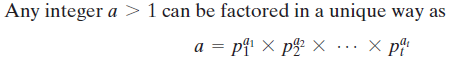 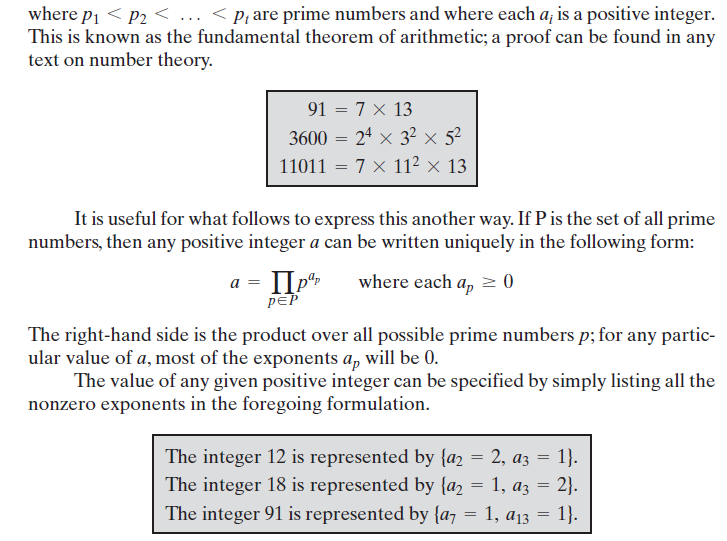 3
3.2 Prime Numbers
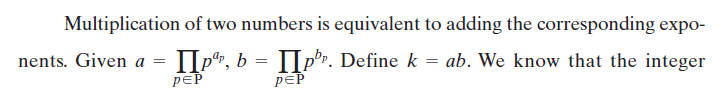 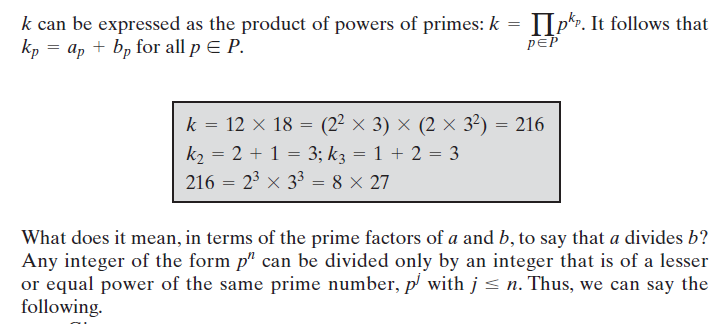 4
3.2 Prime Numbers
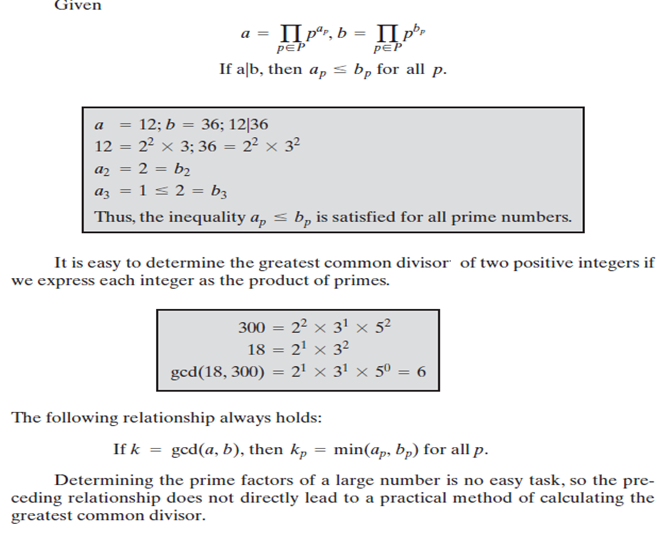 5
3.3 FERMAT’S AND EULER’S THEOREMS
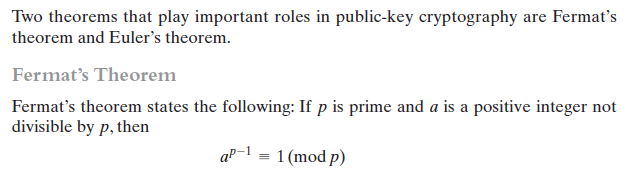 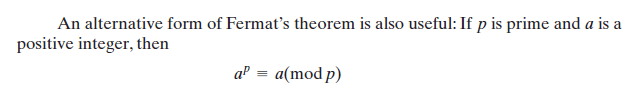 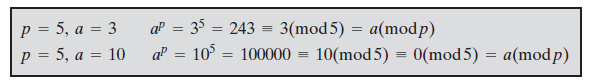 6
3.3 FERMAT’S AND EULER’S THEOREMS
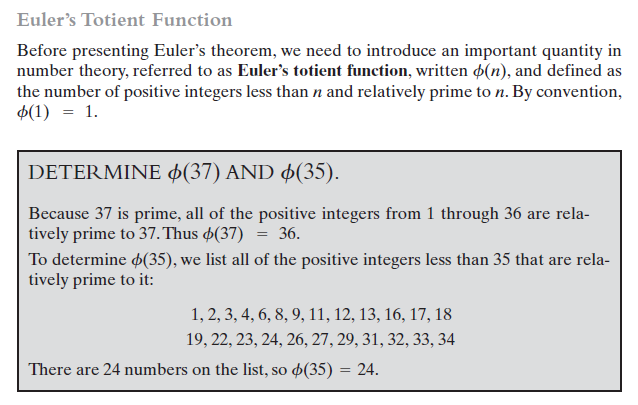 7
3.3 FERMAT’S AND EULER’S THEOREMS
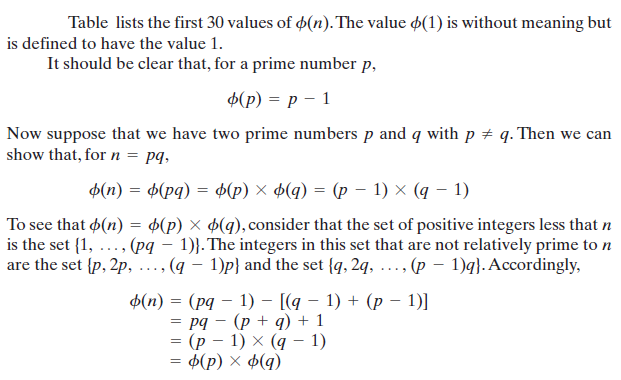 8
3.3 FERMAT’S AND EULER’S THEOREMS
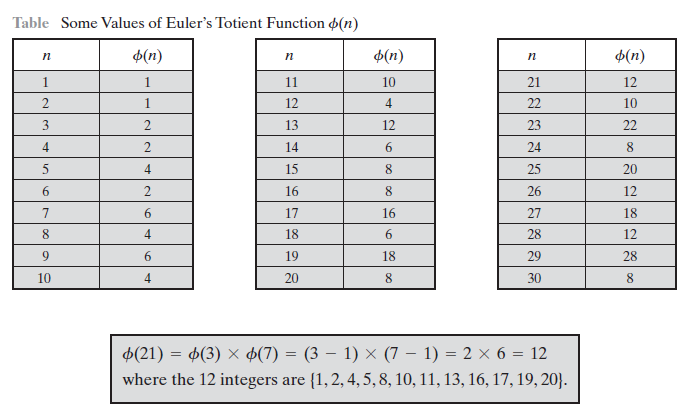 9
3.3 FERMAT’S AND EULER’S THEOREMS
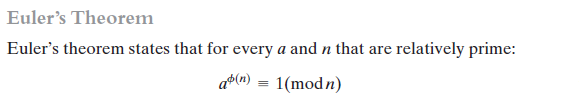 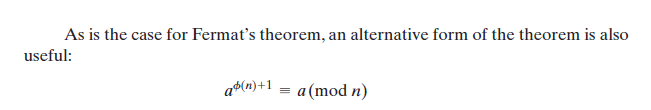 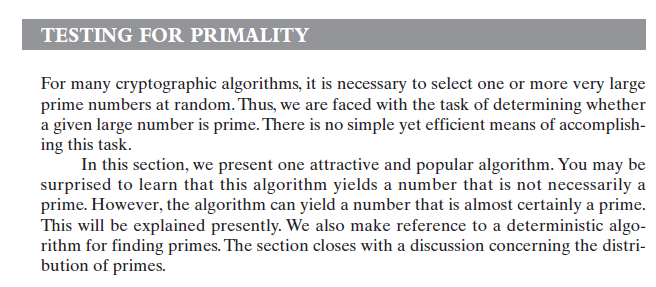 10
3.4 Testing For Primarlity
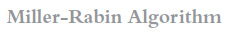 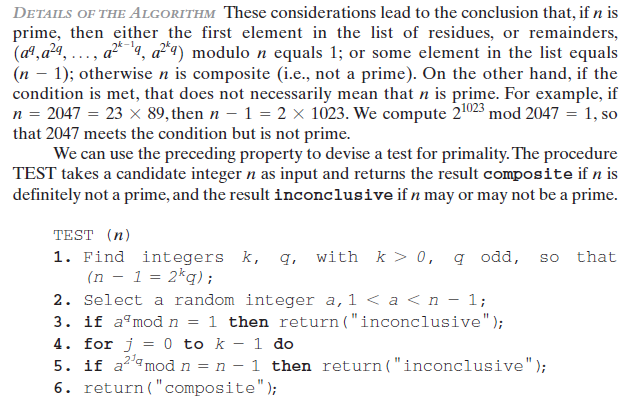 11
3.4 Testing For Primarlity
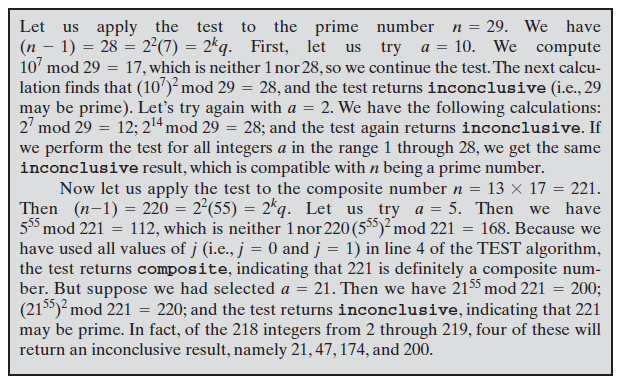 12
3.5 Discrete Logarithm
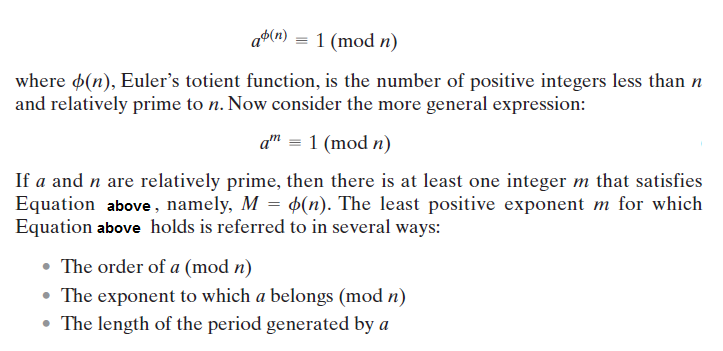 13
3.5 Discrete Logarithm
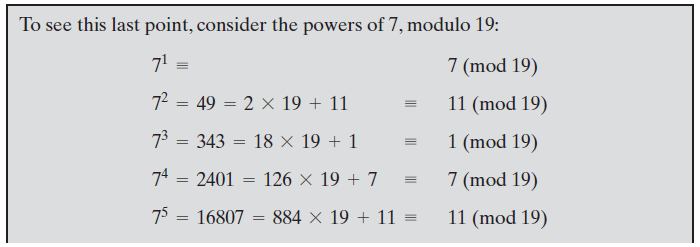 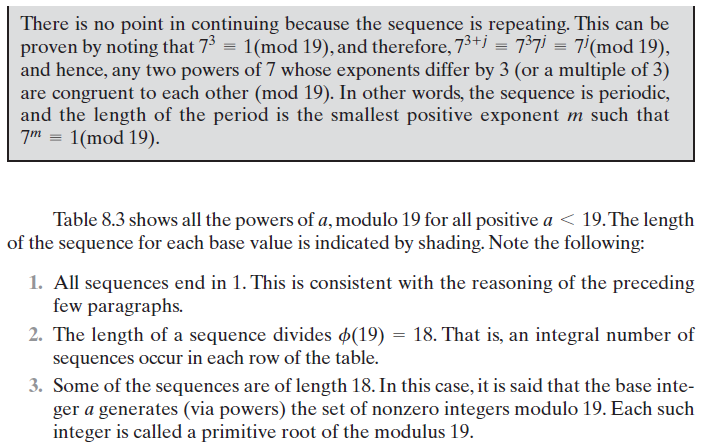 14
3.5 Discrete Logarithm
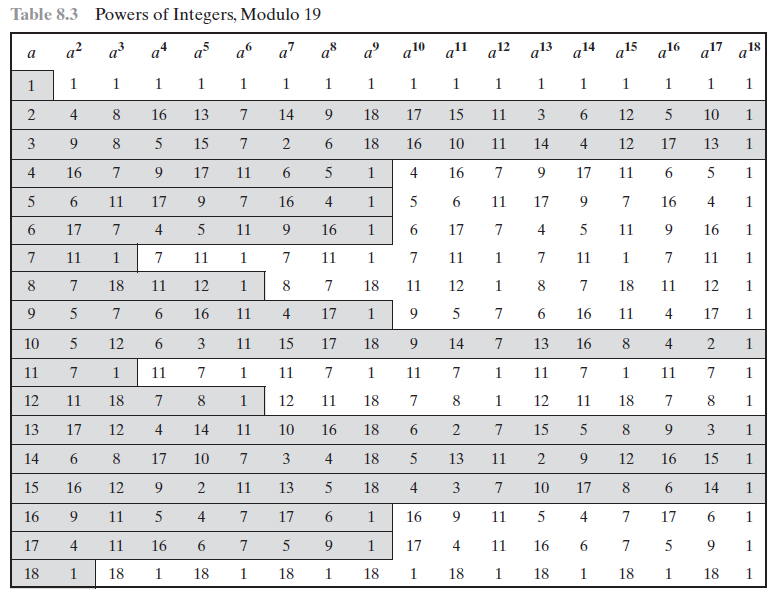 15
3.5 Discrete Logarithm
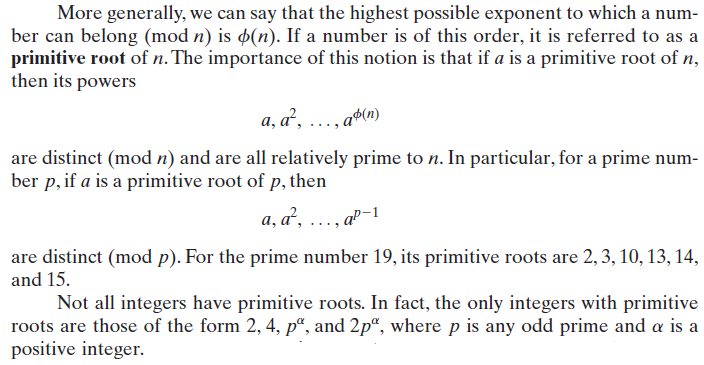 16
3.5 Discrete Logarithm
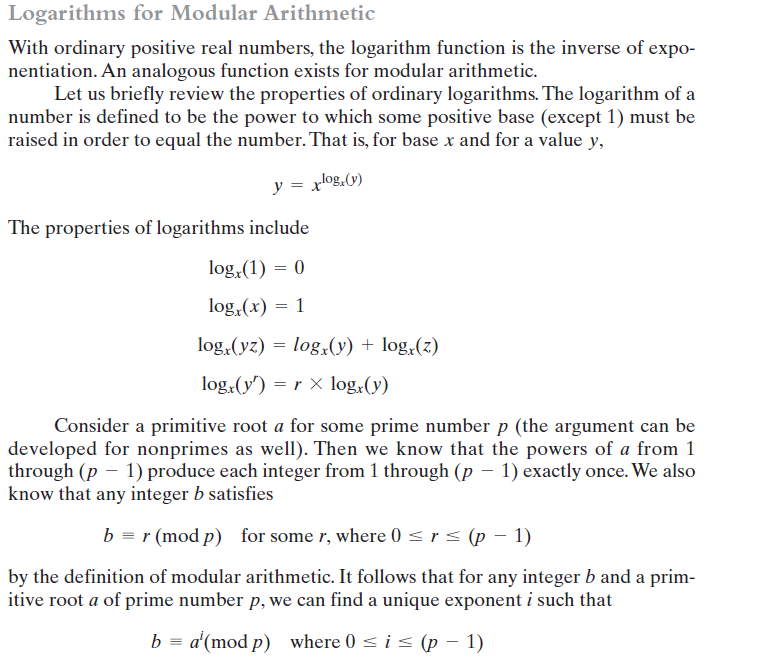 17
3.5 Discrete Logarithm
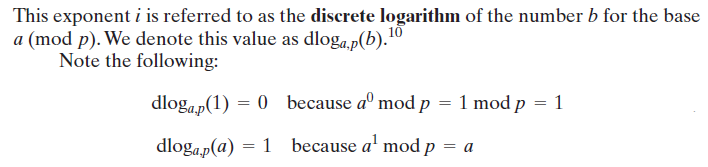 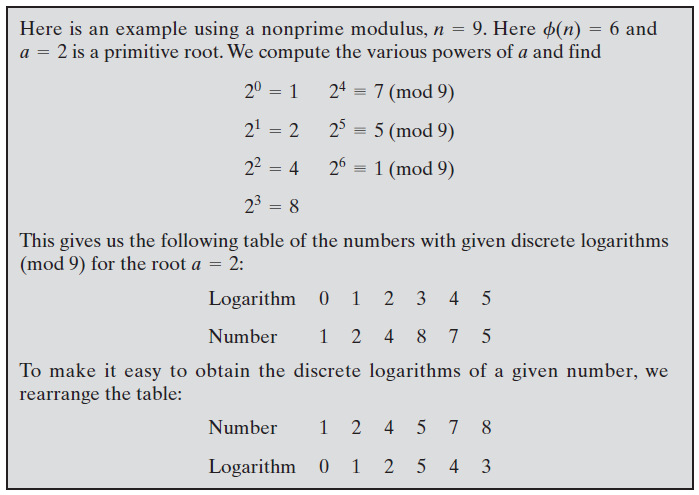 18
3.5 Discrete Logarithm
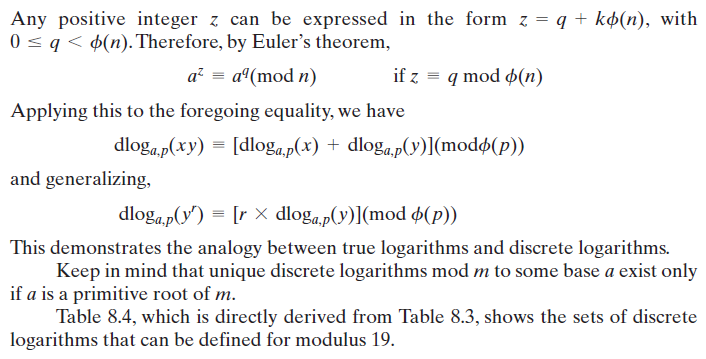 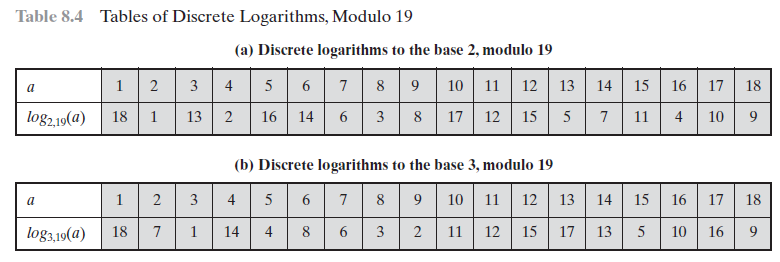 19
3.5 Discrete Logarithm
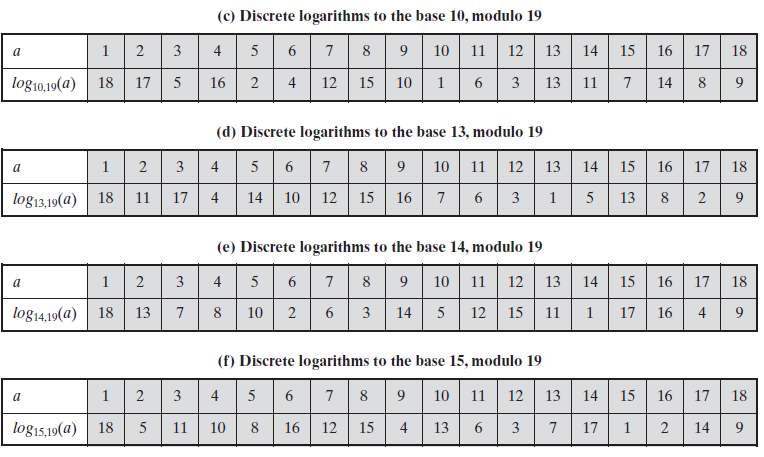 20
3.6 Diffie-Hellman Key Exchange Algorithm
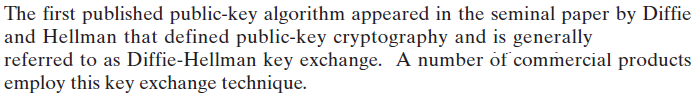 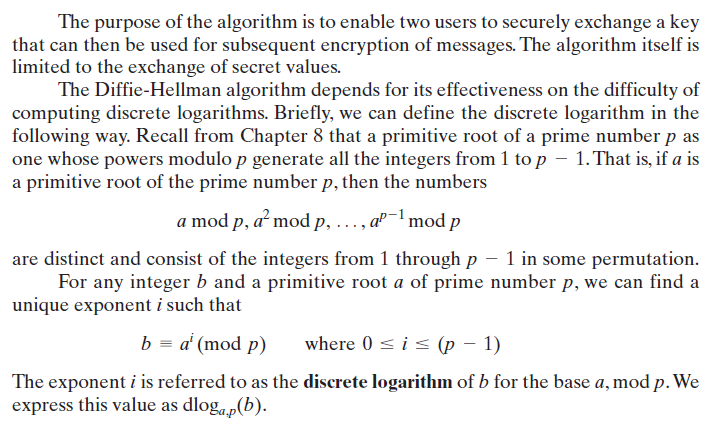 21
3.6 Diffie-Hellman Key Exchange
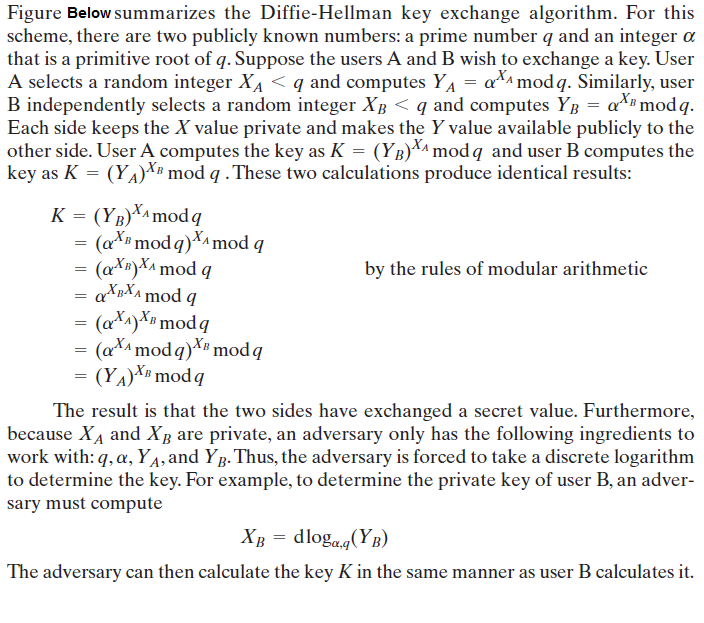 22
3.6 Diffie-Hellman Key Exchange
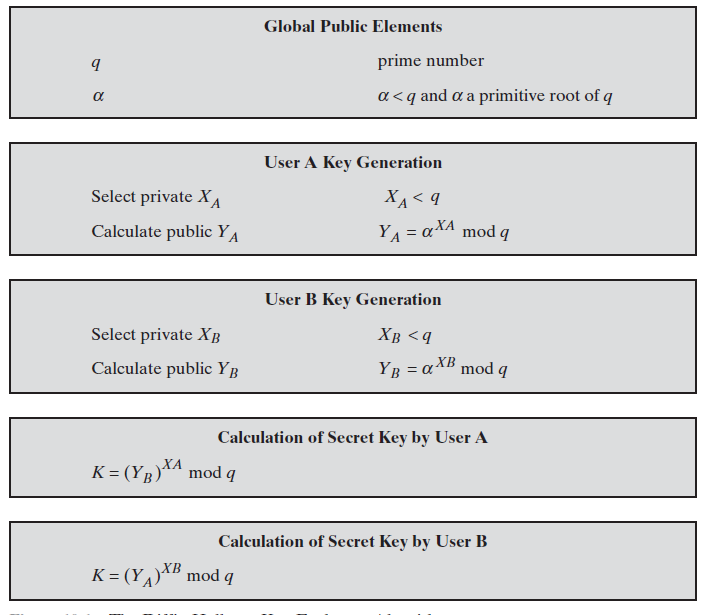 23
3.7 Security of Diffie-Hellman Key Exchange
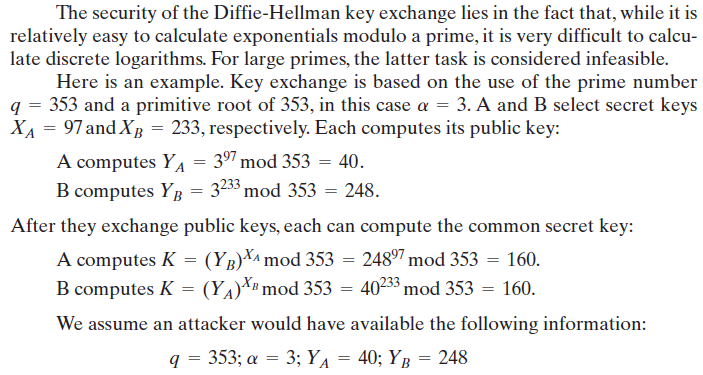 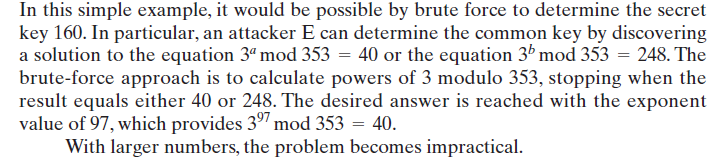 24
3.8 Key Exchange Protocols
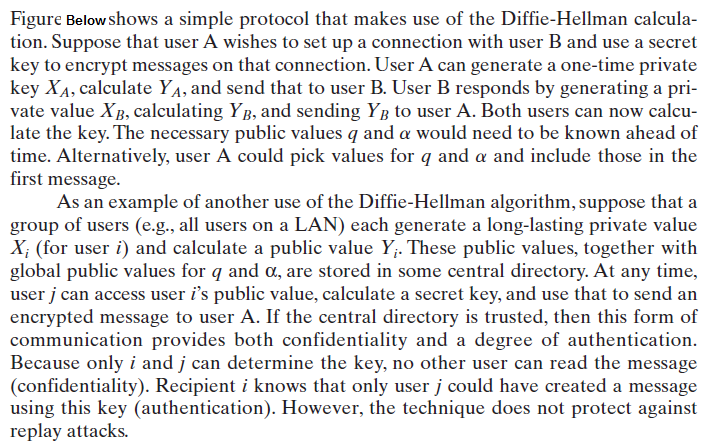 25
3.8 Key Exchange Protocols
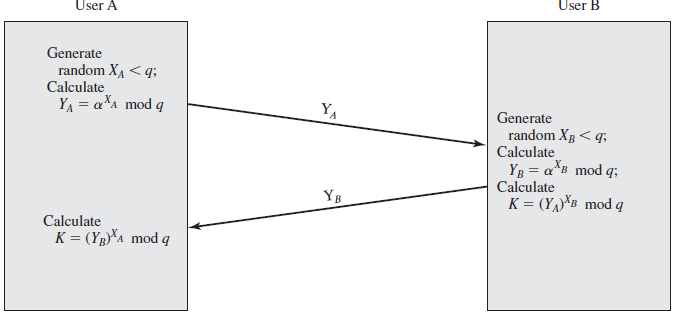 26
3.8 Man-in-the-Middle Attacks
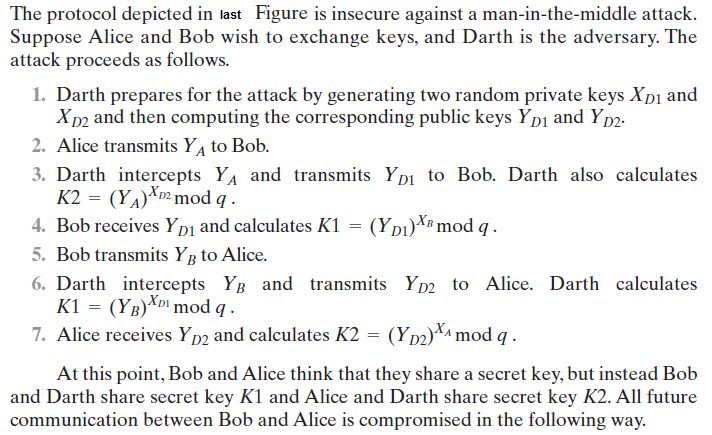 27
3.8 Man-in-the-Middle Attacks
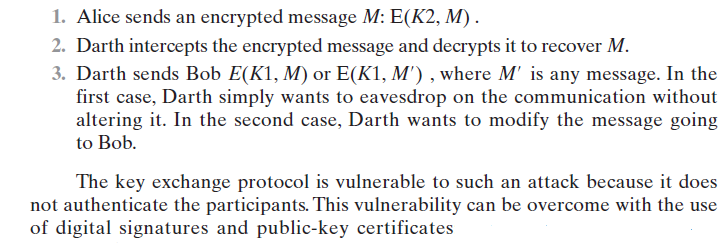 28
3.9 ElGamal Cryptosystem
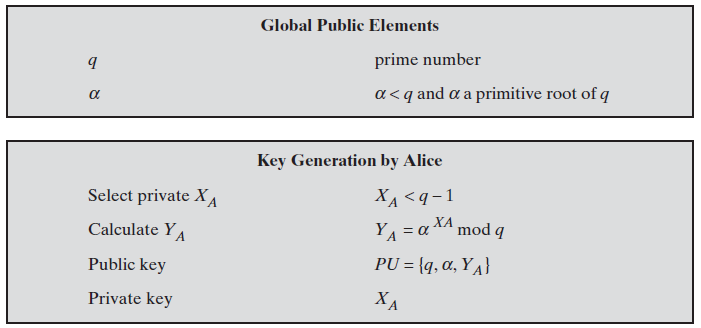 29
3.9 ElGamal Cryptosystem
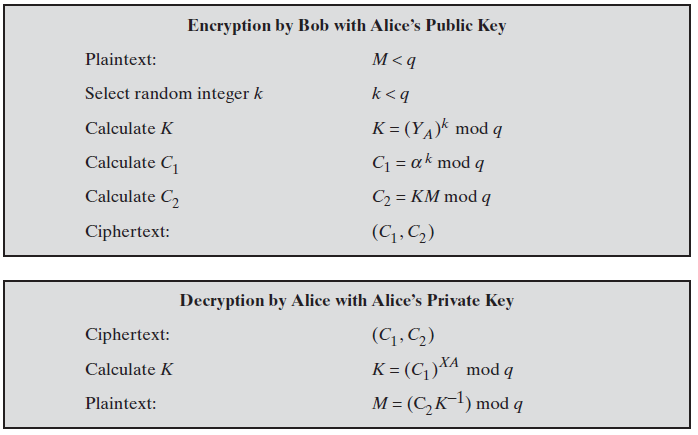 30
3.9 ElGamal Cryptosystem
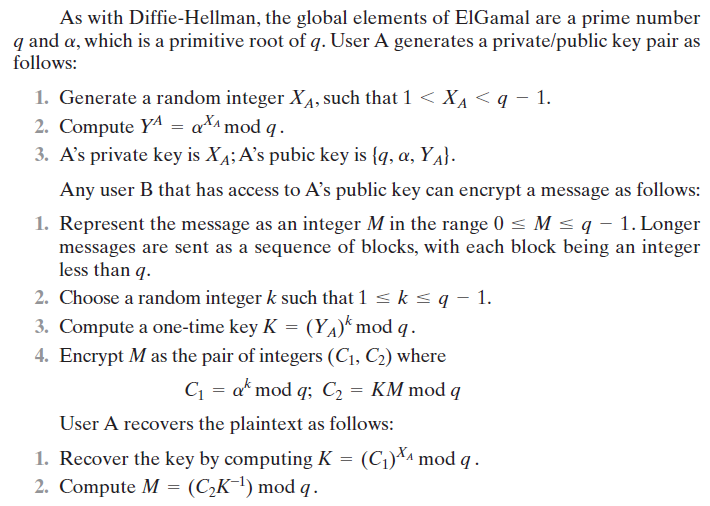 31
3.9 ElGamal Cryptosystem
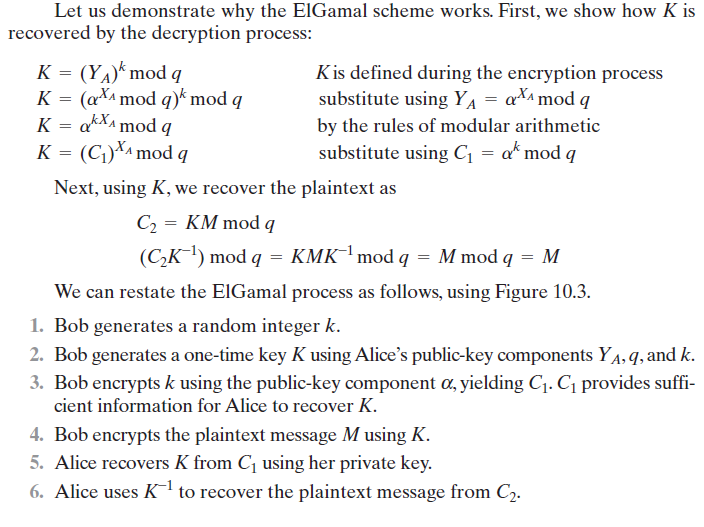 32
3.9 ElGamal Cryptosystem
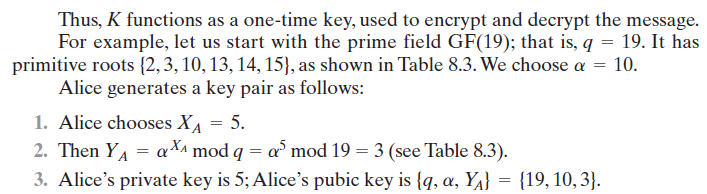 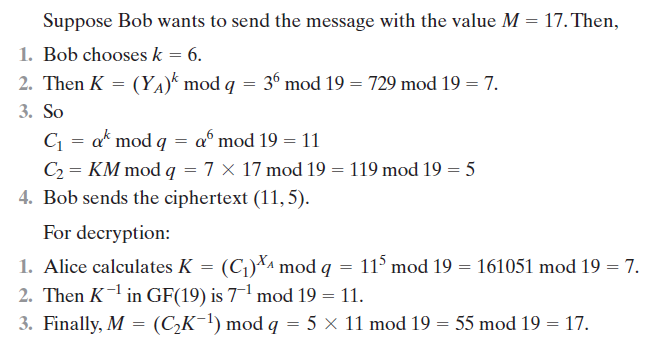 33
3.9 ElGamal Cryptosystem
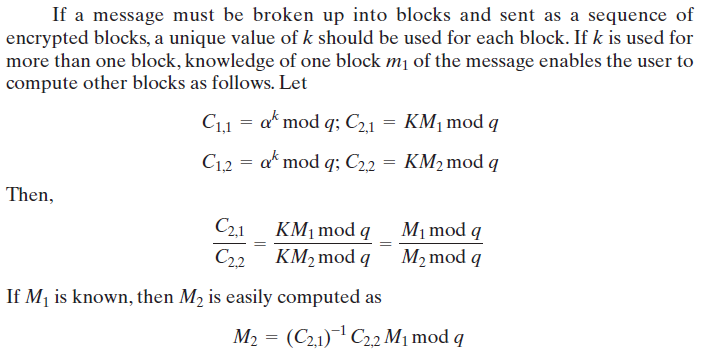 34
3.10 Security of ElGamal Cryptosystem
The security of ElGamal is based on the difficulty of computing discrete logarithms.

 To recover A’s private key, an adversary would have to compute 

Alternatively, to recover the one-time key , an adversary would have to determine the random number k, and this would require computing the discrete logarithm                    . 


It points out that these calculations are regarded as infeasible if is at least 300 decimal digits and has at least one “large” prime factor.
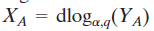 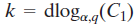 35
End of Chapter 3/Part2
36